Шмелев Сергей Николаевич
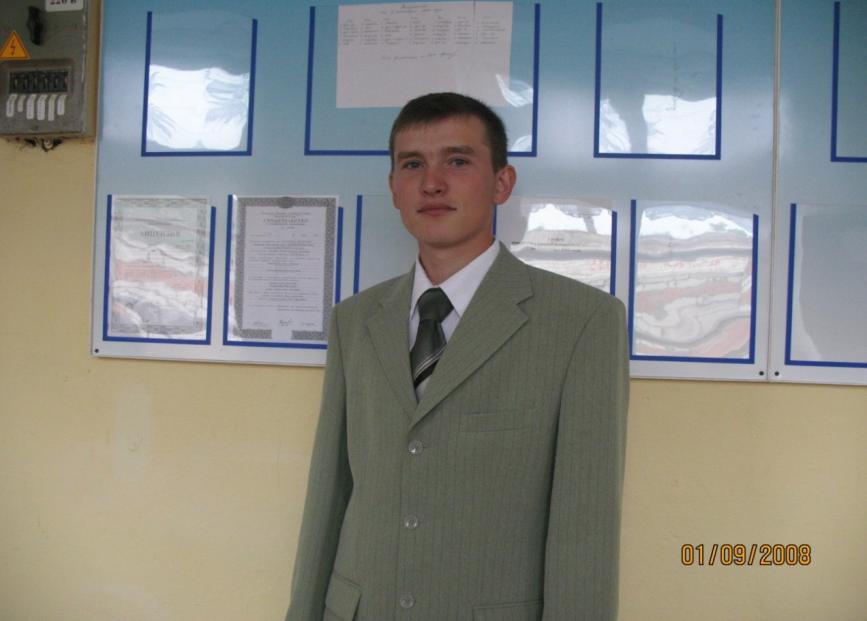 Учитель МОУ «Байгуловская СОШ».Аспирант ППФ им. И.Я.ЯковлеваПедагогический стаж работы – 1.5 года.Классный руководитель 2 класса.
Мой любимый класс.
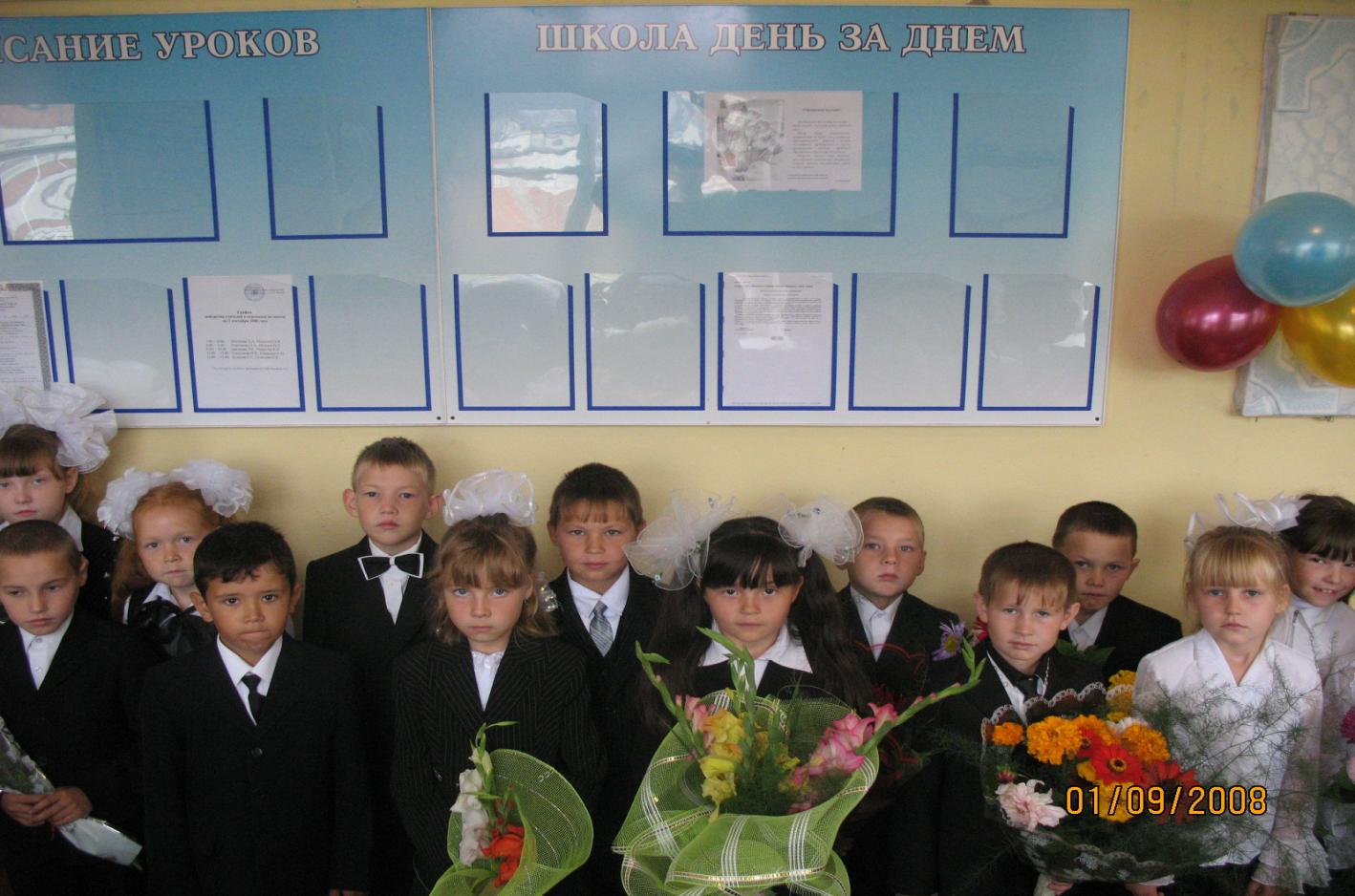 Наша дружная семья.
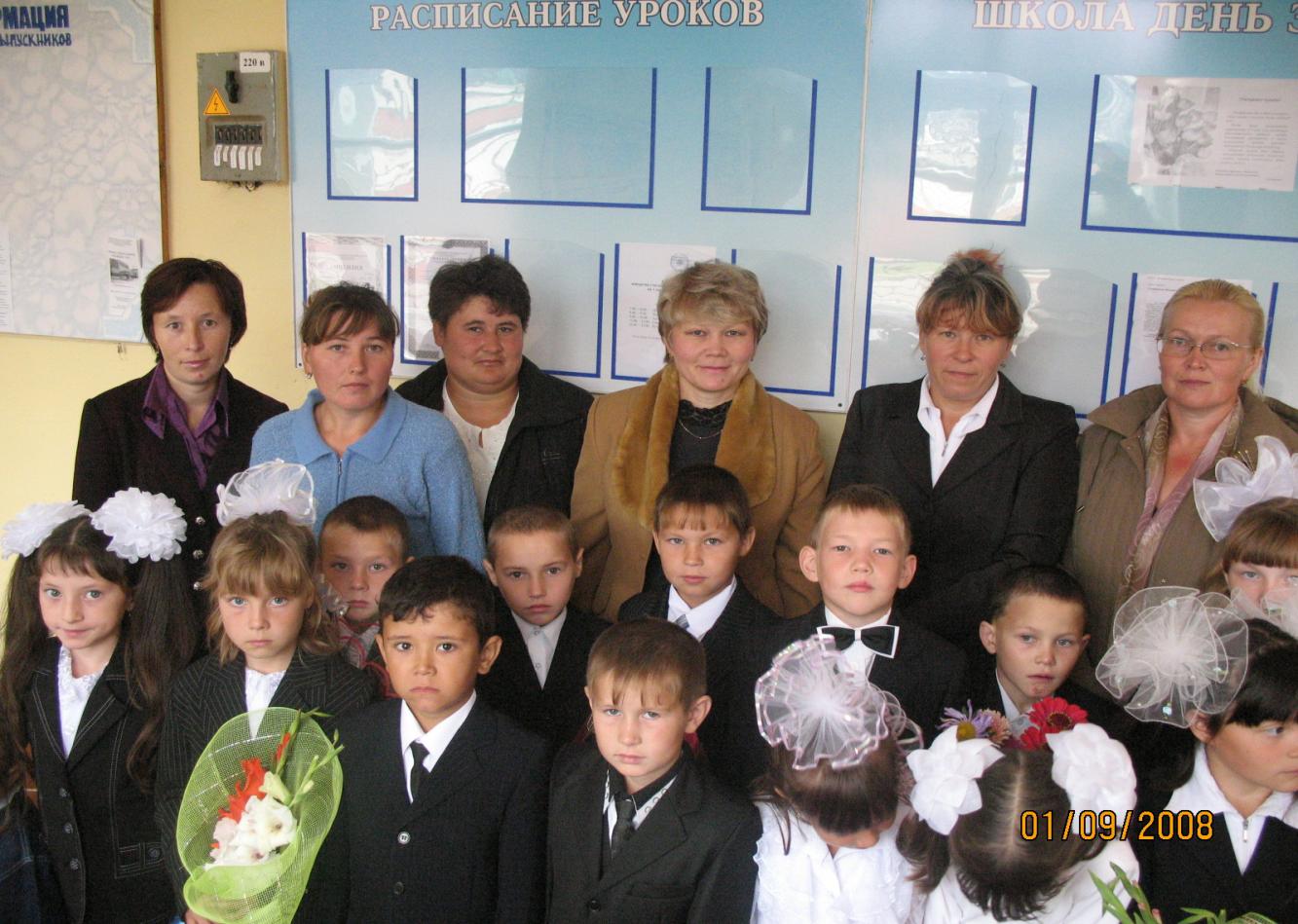 Визитка класса
Количество учащихся – 15.
Мальчиков – 7, девочек – 8.
Живут в Байгулово – 15.
Полные семьи – 12.
Неполные семьи – 3. 
Охваченные дополнительным образованием – 
 ДМШ « Волга» – 4.
Хоровой кружок – 15.
Сувенир – 9.
Наши поручения.
Цель  и задачи воспитательной работы
Работать над организацией сплоченного коллектива.
Вести постоянную работу по воспитанию у учащихся культуры поведения, правила поведения в школе, усидчивости, самостоятельности.
Добиваться сознательной дисциплины каждого ученика на уроке, в общественных местах.
Уделять большое внимание созданию общей атмосферы, дружбы, приветливости, вежливости в классе.
Воспитывать бережное отношение к школьному имуществу, сознание того, что школа – наш второй дом.
Вести профилактическую работу по укреплению здоровья детей, на уроках  - постоянно следить за посадкой, осанкой тела, проводить регулярно здоровье – сберегающие технологии.
Уровень воспитанности
МОНИОРИНГ ОБРАЗОВАНИЯ
Умеем учиться, умеем отдыхать.
На физкультуре
Хороший улов получился.
На уборку территории становись!
Опять приводим порядок…
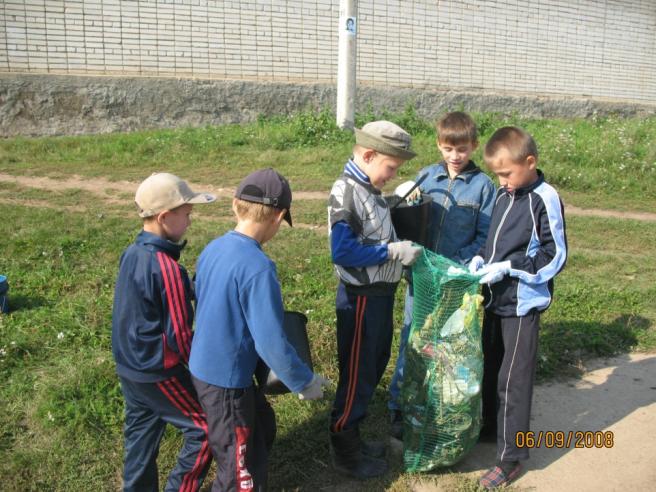 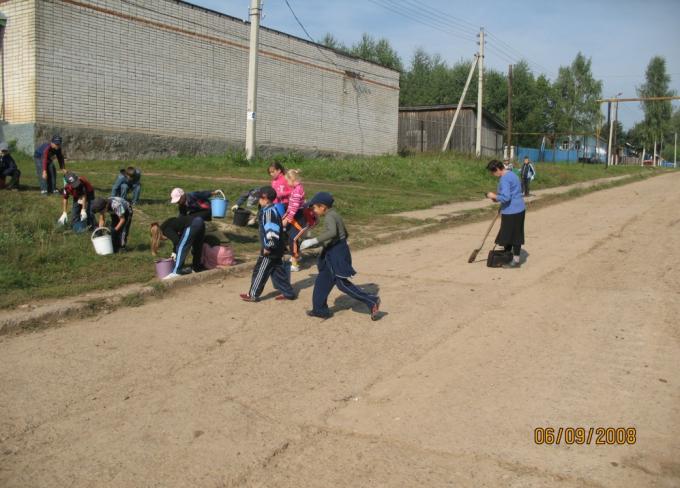 Встреча спортсменов, которые участвуют в кроссе в честь А.Г. Николаева.
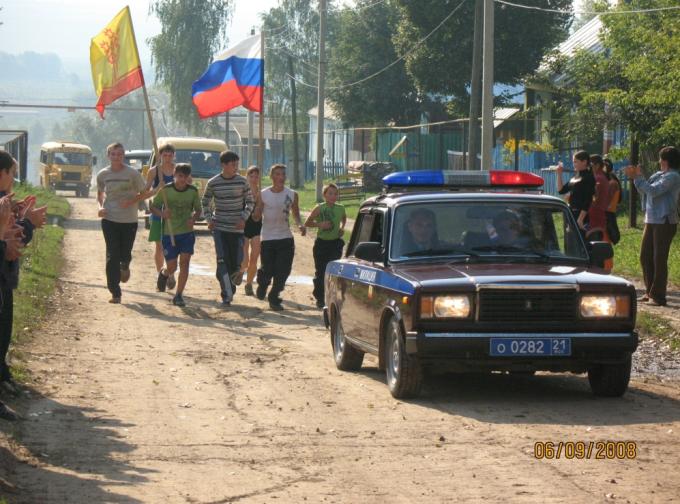 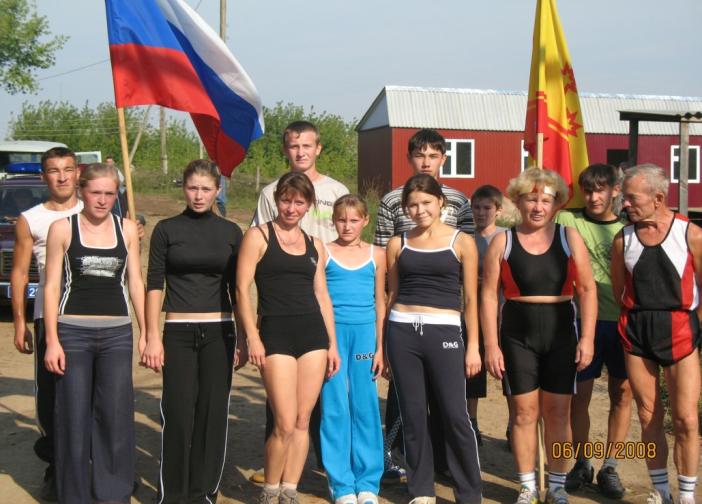 Мы ещё вернемся………
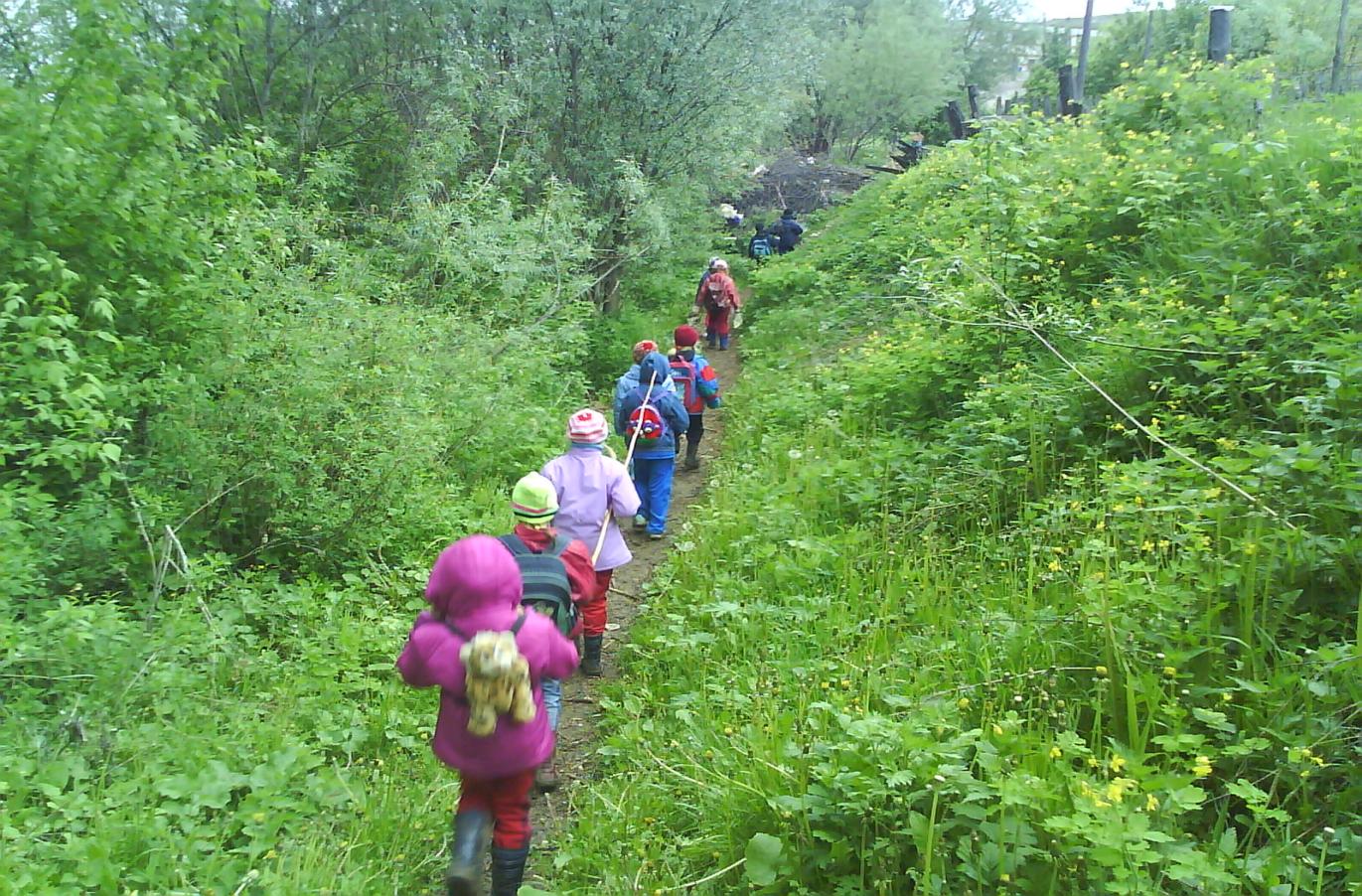 КОНЕЦ